Picture of the speaker
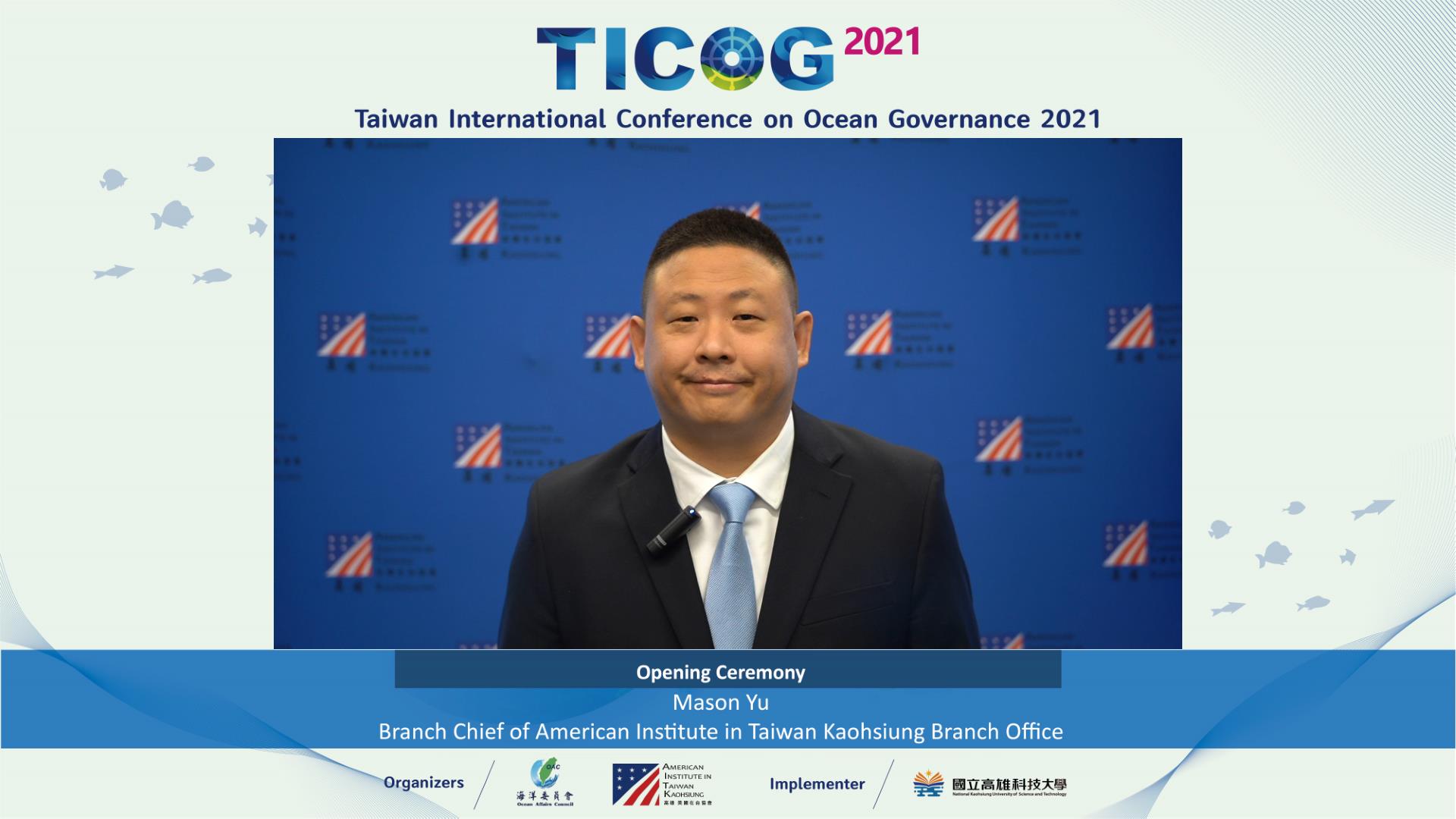 Picture of the speaker
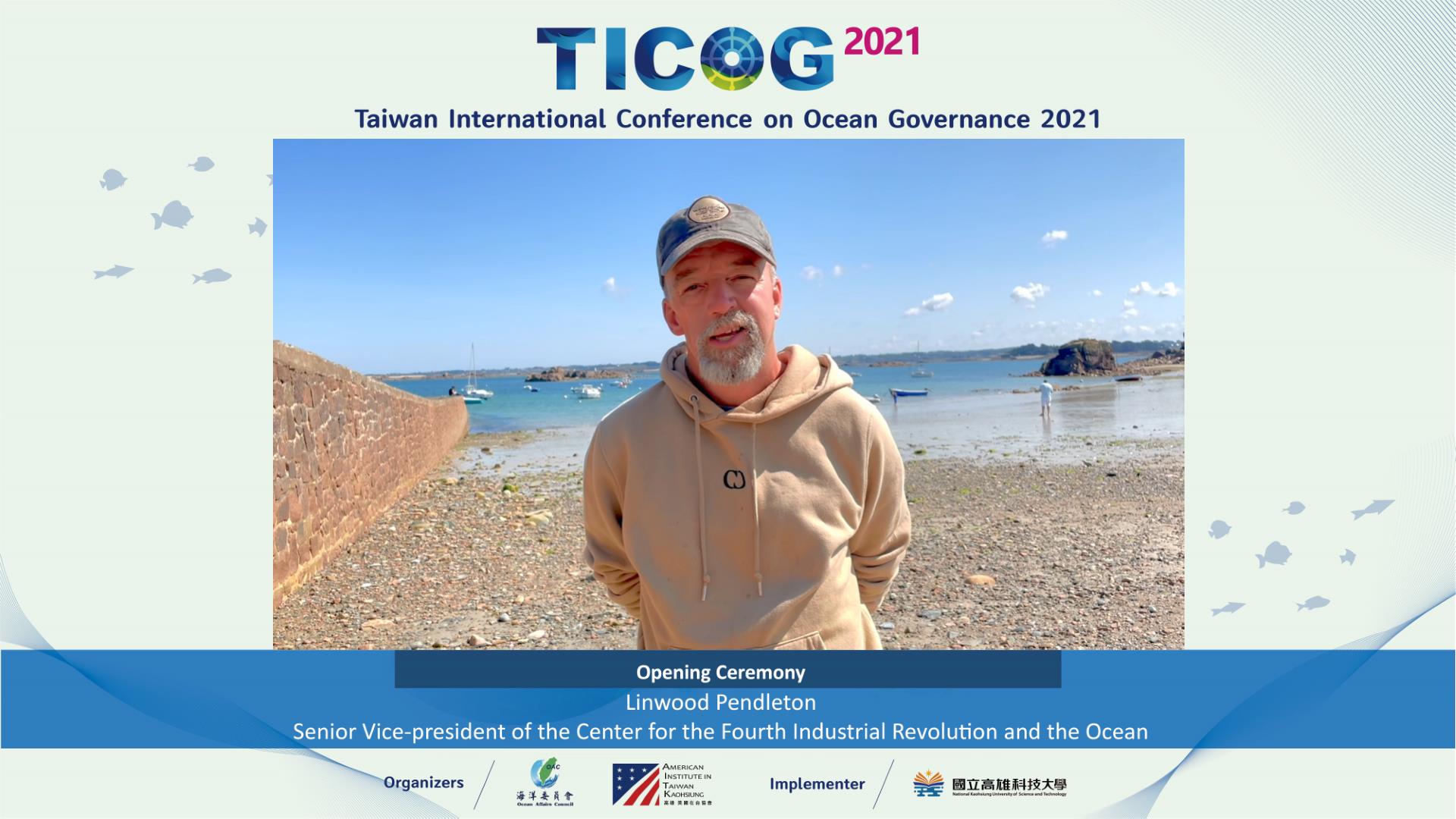 Picture of the speaker
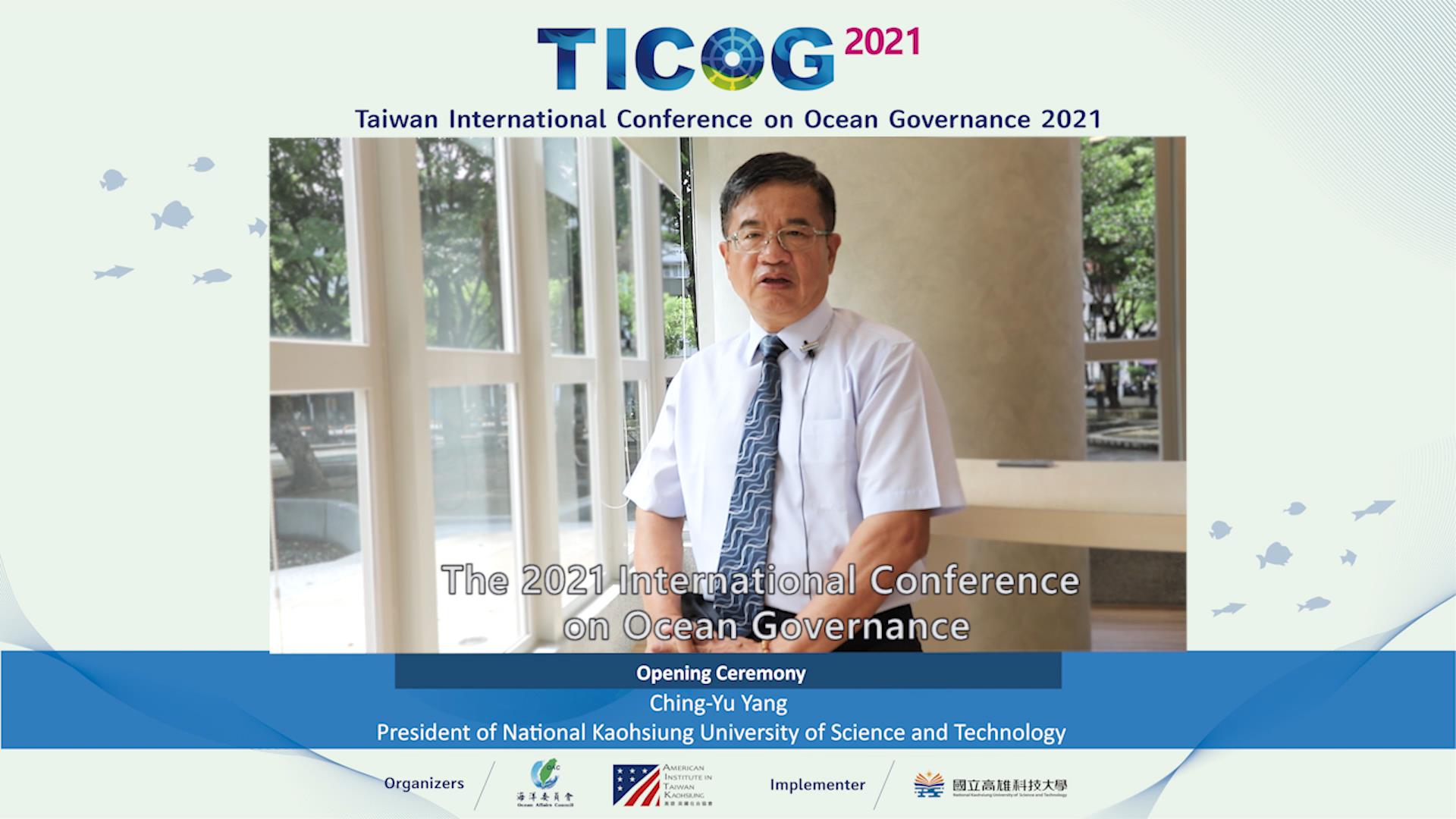 Picture of the speaker
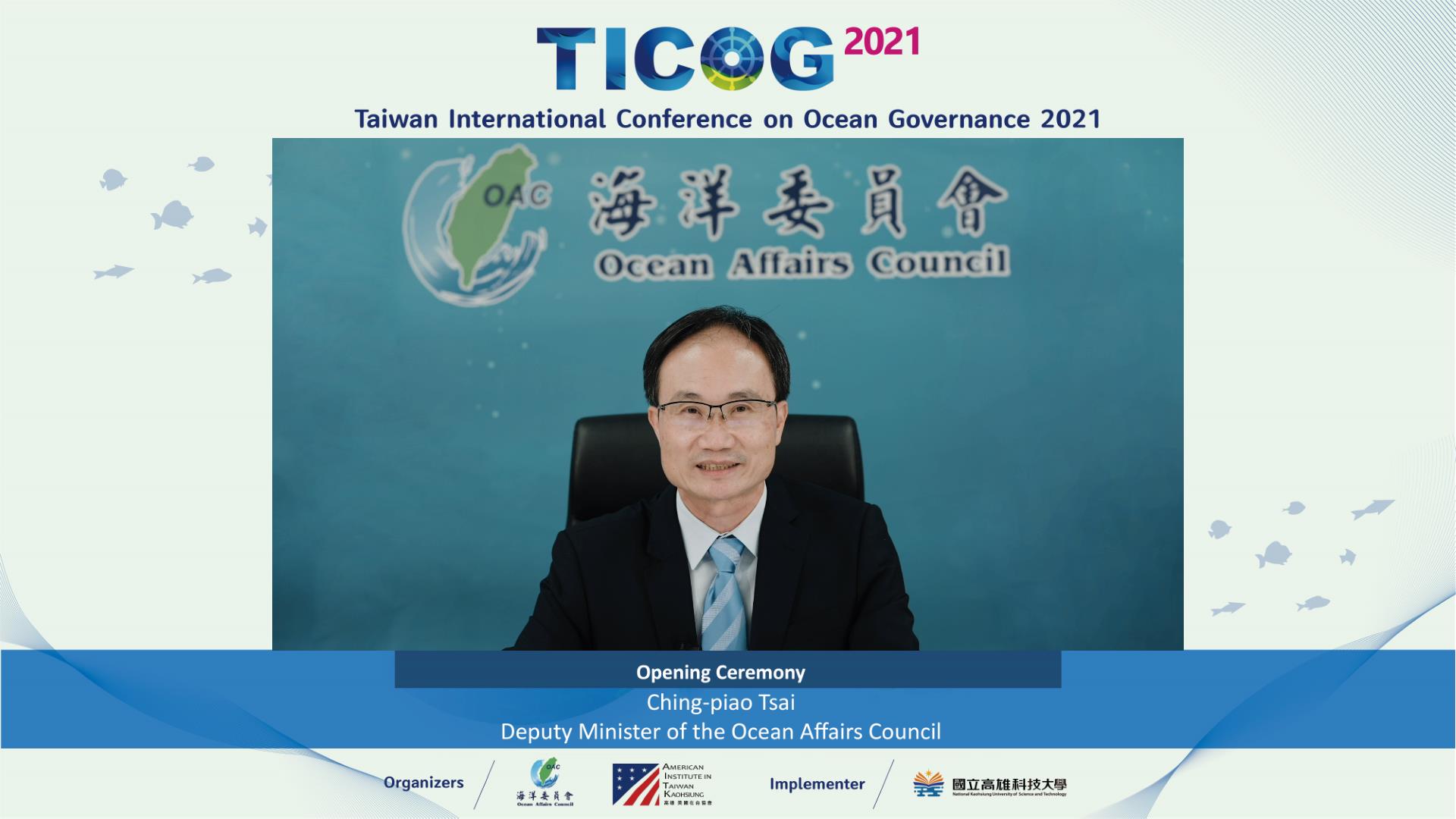 Keynote speech
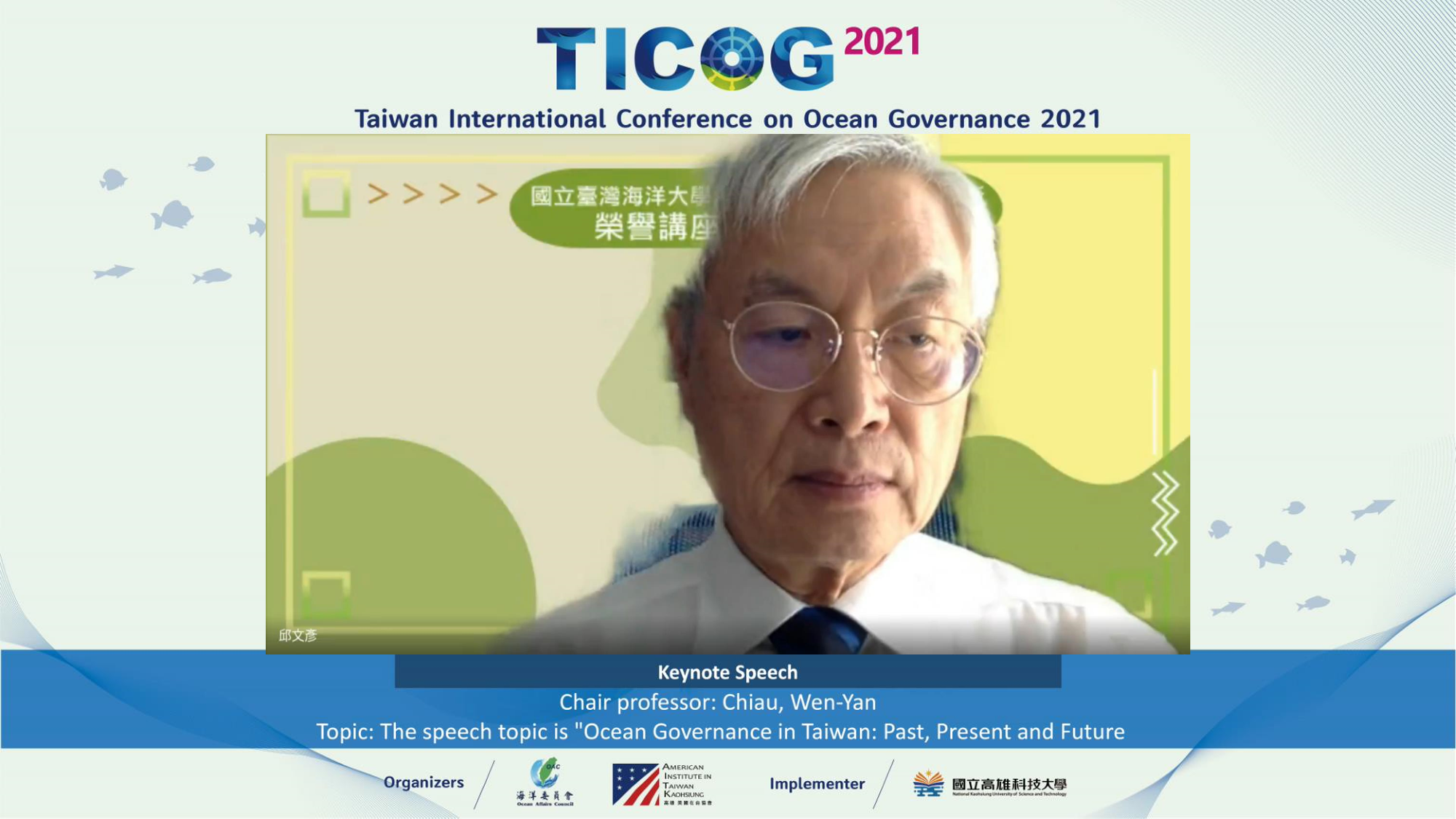 Keynote speech
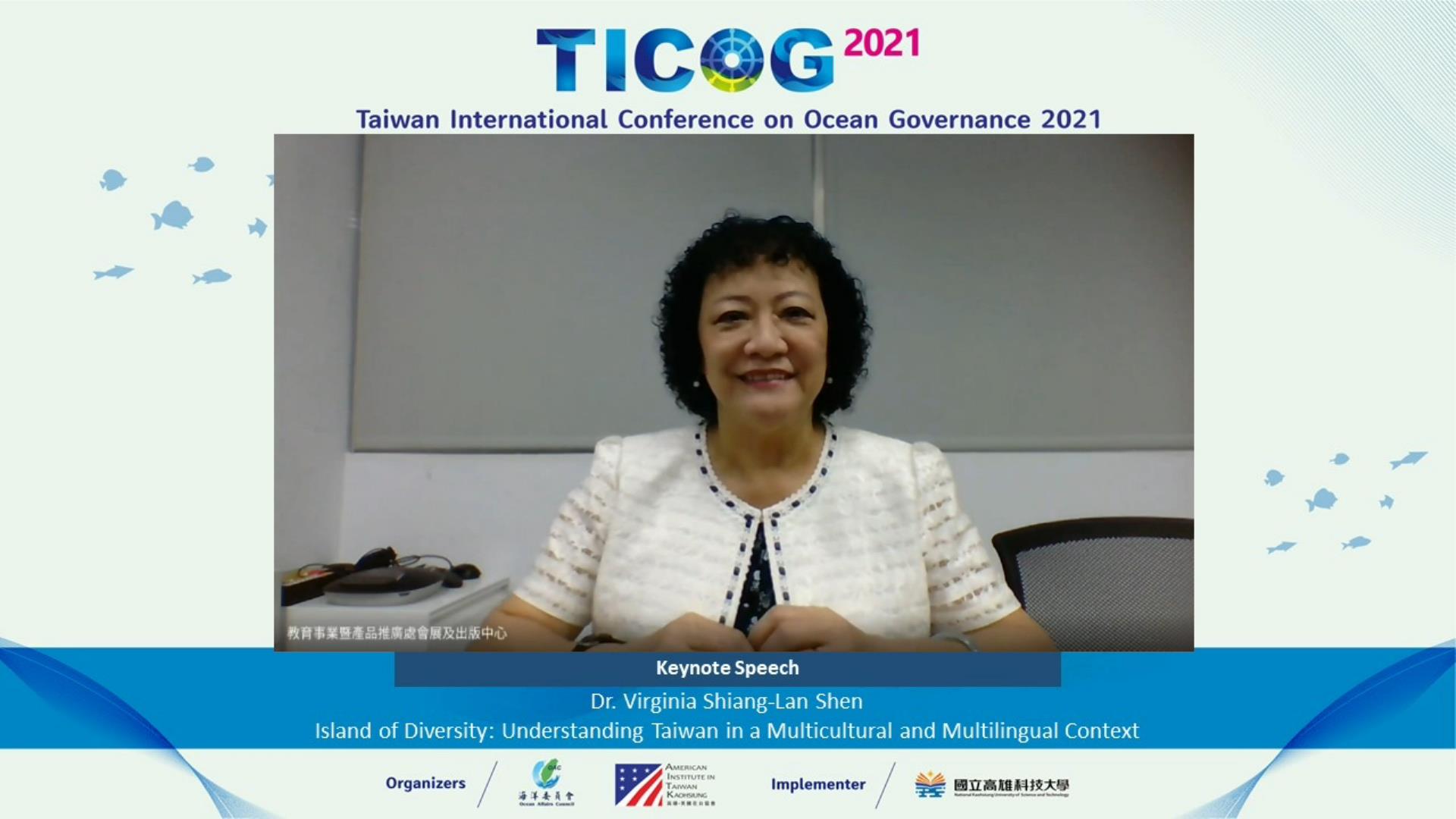 Group photo
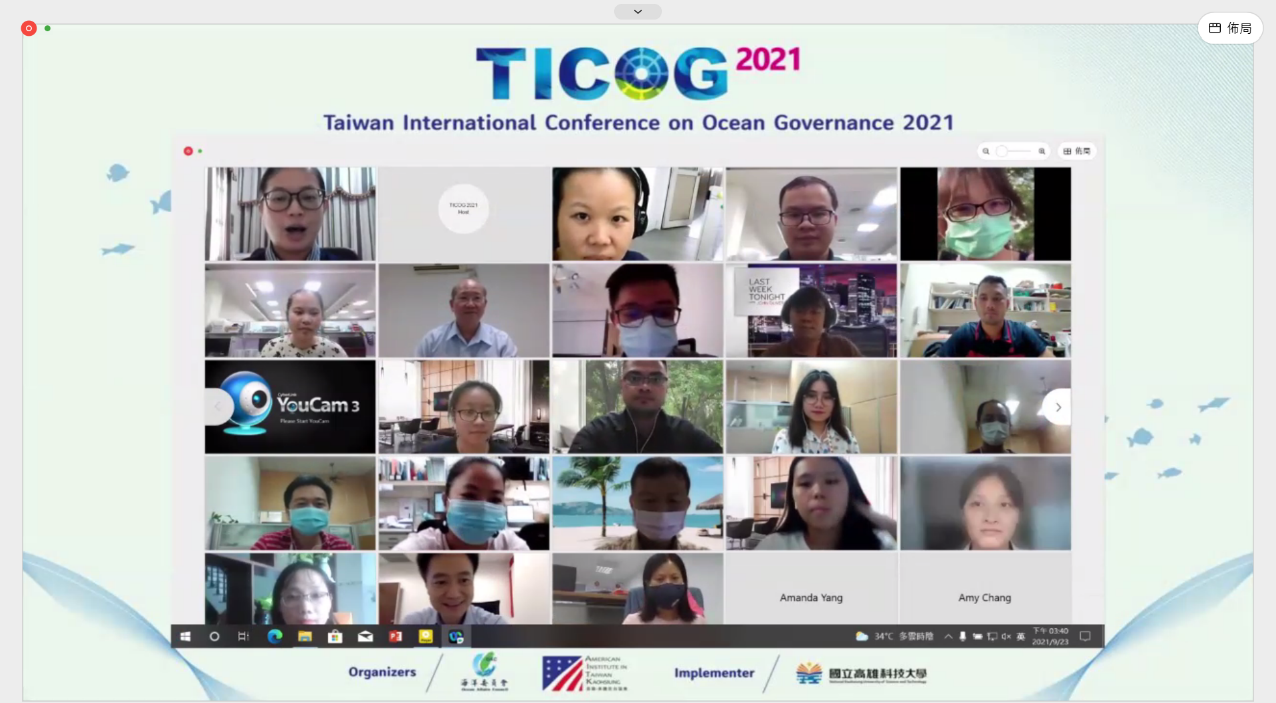 Group photo
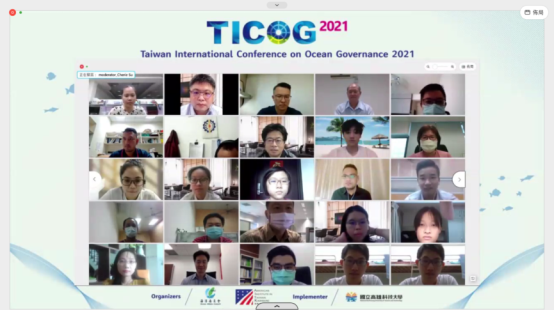